FEWS NET Enhanced Flood Monitoring – East Africa, West Africa, southern Africa and Yemen
April 11, 2022, Hazard Briefing

FEWS NET Science Team:
USGS, NASA, NOAA, UCSB+Regional Scientists
Flooding Polygons
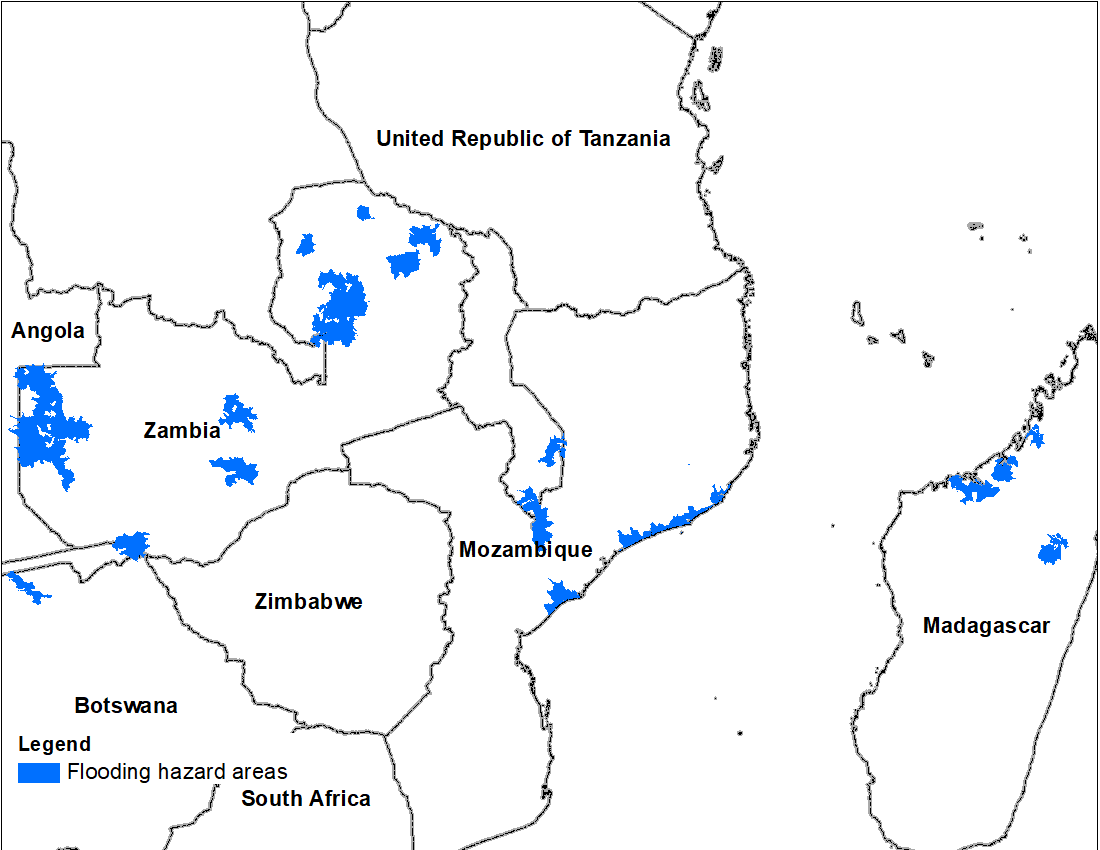 Inundation in the Sudd Wetlands
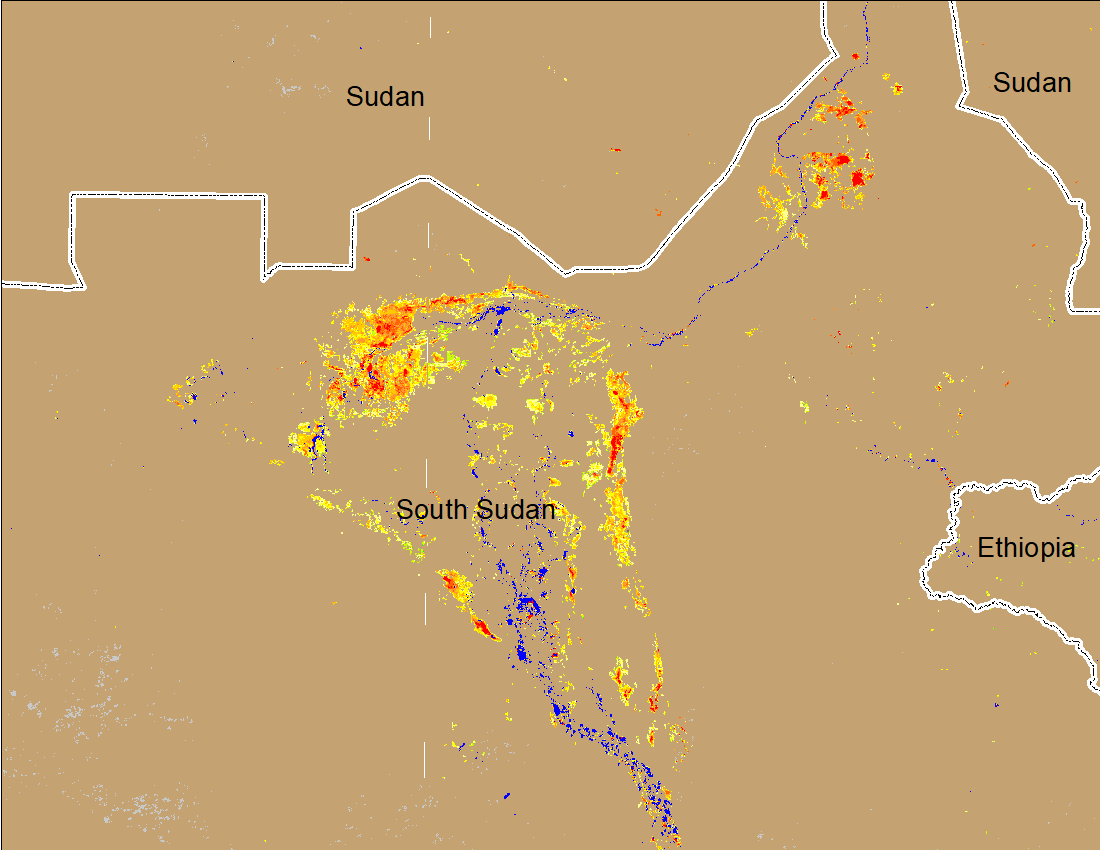 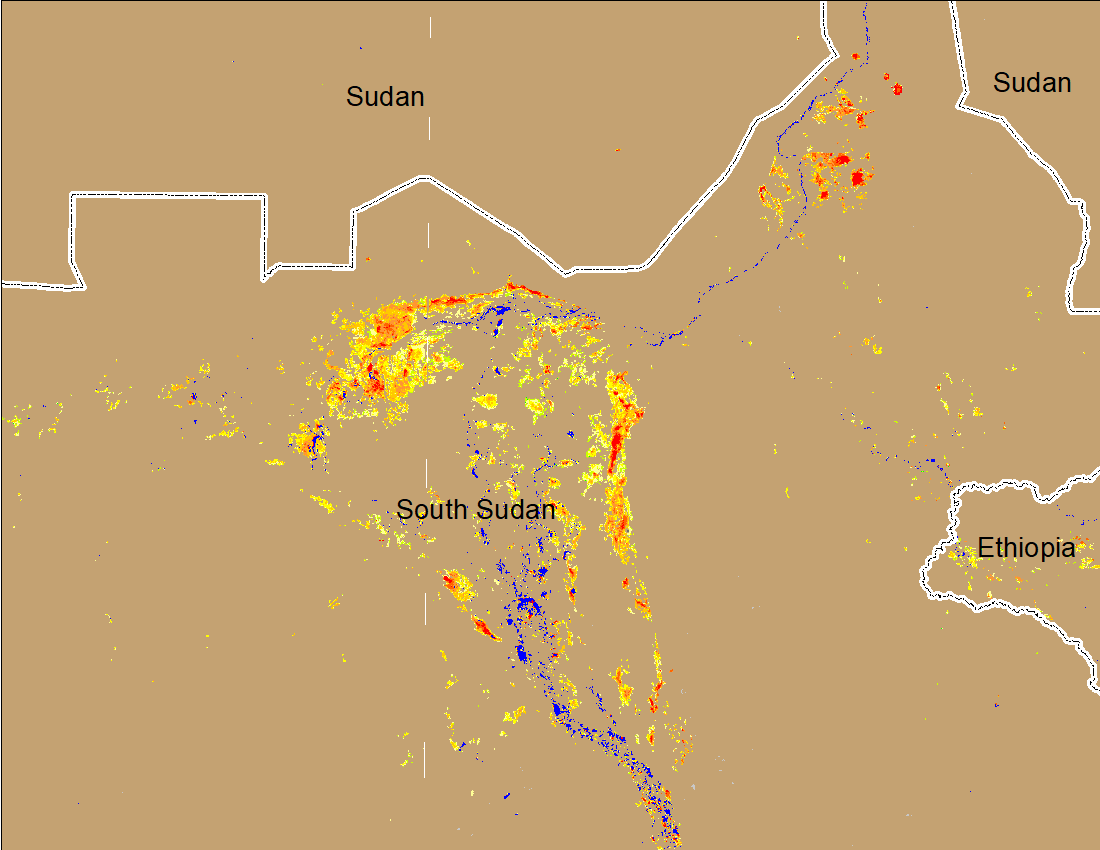 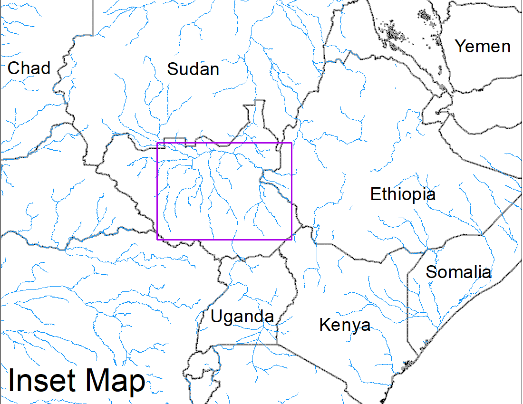 Northern Sudd Wetlands
Northern Sudd Wetlands
Sobet River
Sobet River
Akobo River
Akobo River
Pibor River
Pibor River
(% of the pixel)
(% of the pixel)
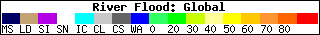 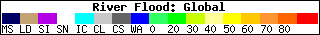 NOAA VIIRS 5-day composite: 6-10 Apr 2022
NOAA VIIRS 5-day composite: 30 Mar-04 Apr 2022
Flooding conditions remained unchanged in the Sudd Wetlands.
Flooding in Malawi and Mozambique
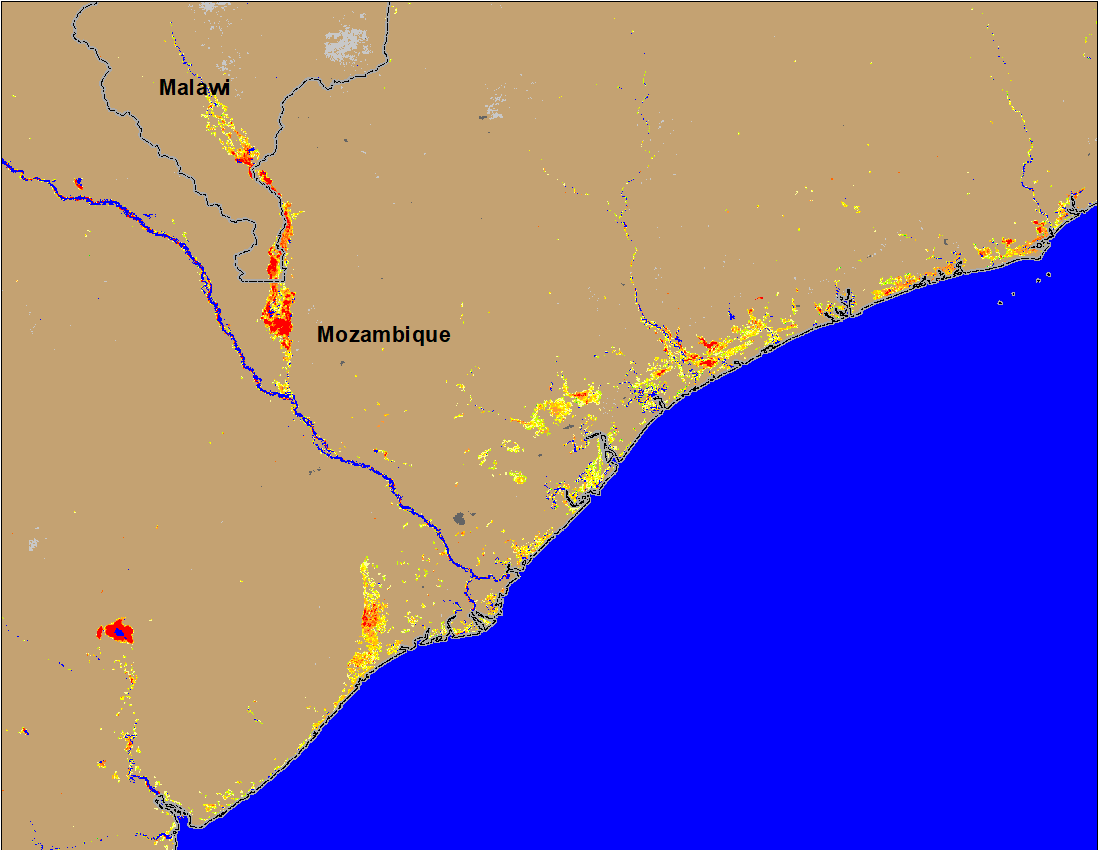 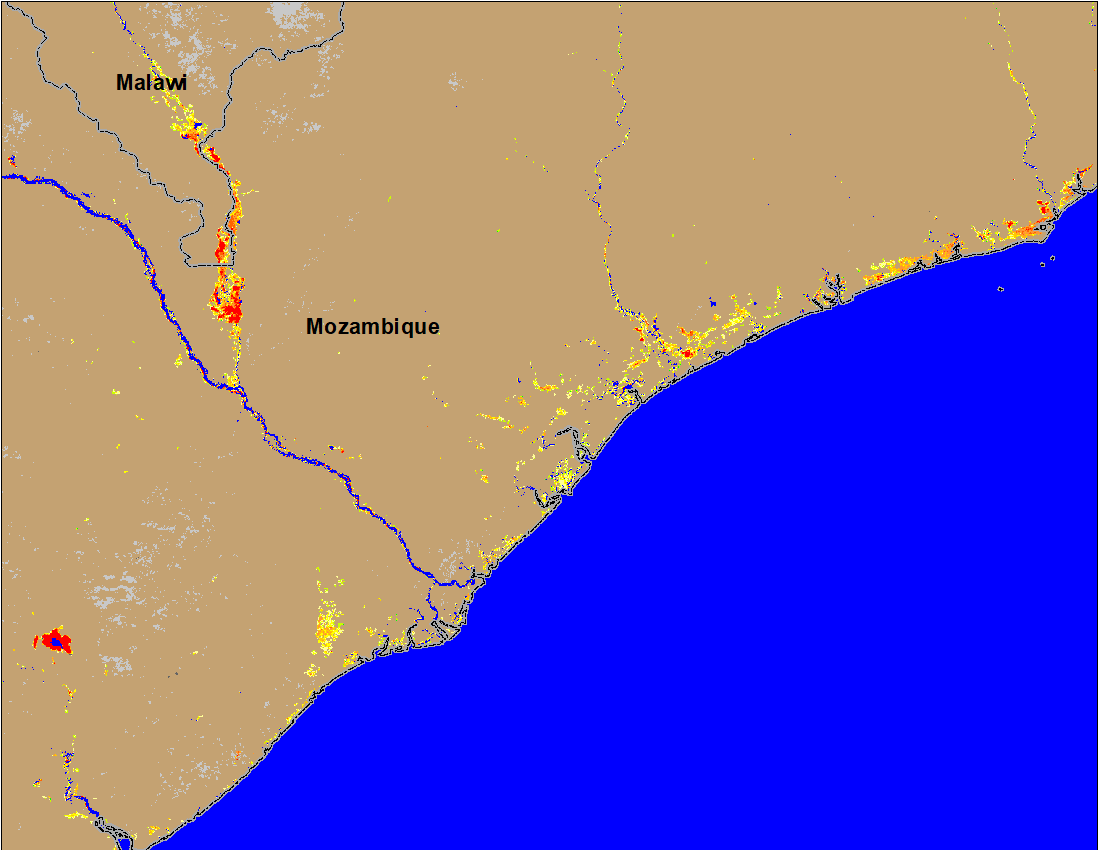 (% of the pixel)
(% of the pixel)
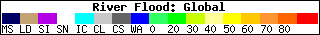 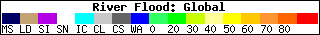 NOAA VIIRS 5-Day composite: 30 Mar – 04 Apr 2022
NOAA VIIRS 5-Day composite: 4 -10 Apr 2022
Flooding conditions improved significantly over the past week specially along the coastal region.
Flooding in Zambia Continues
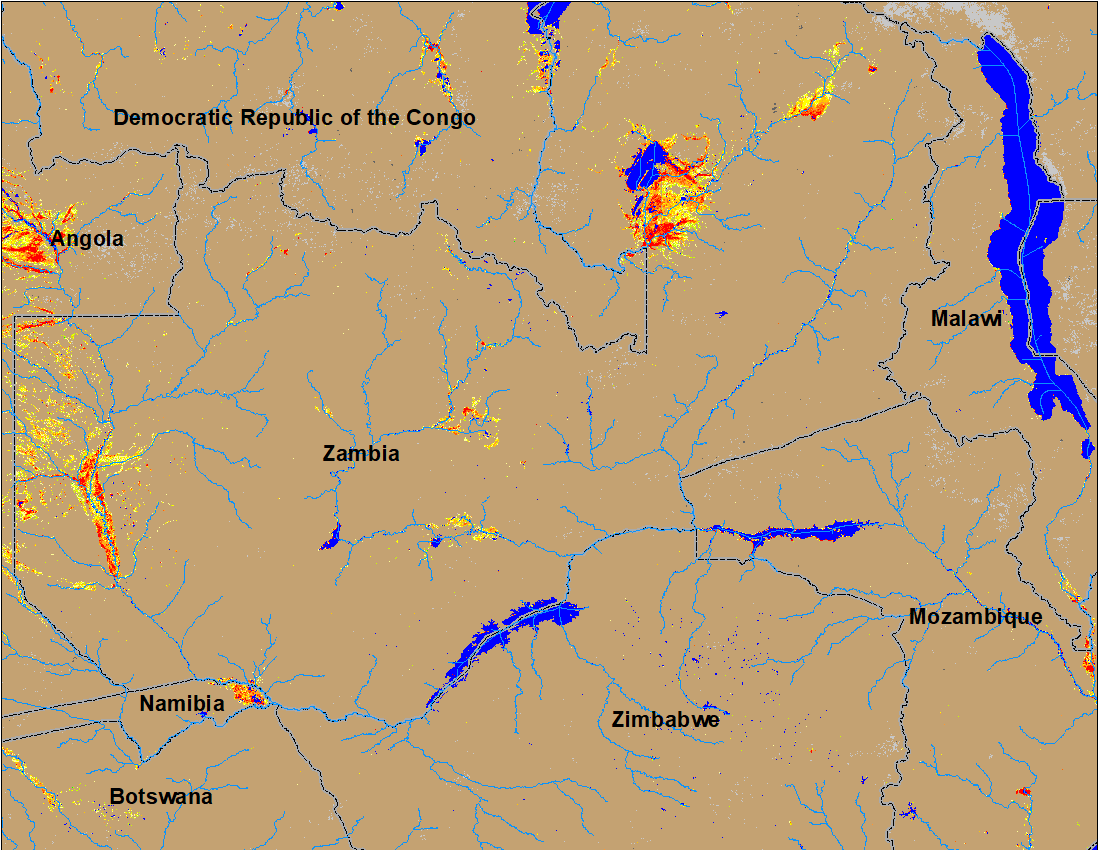 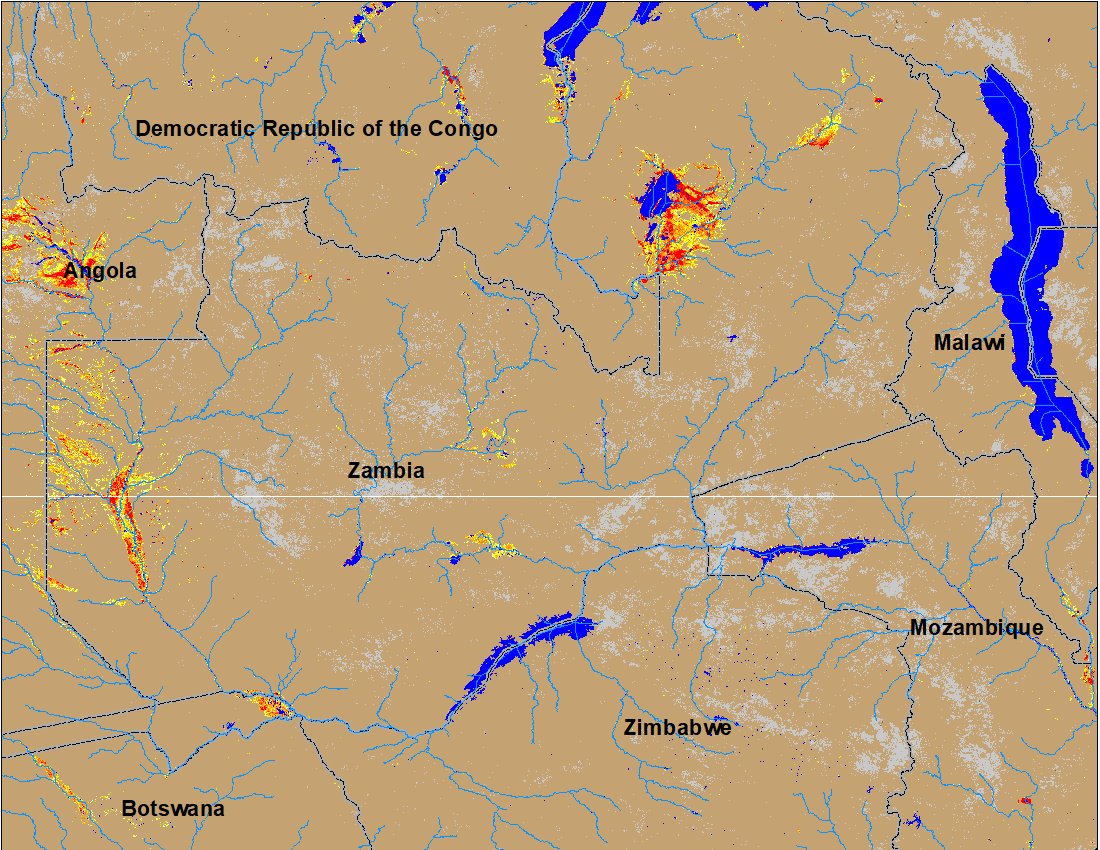 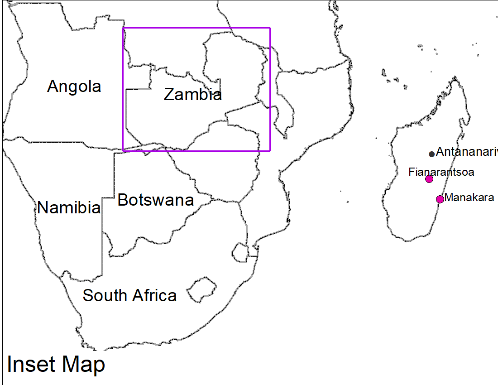 (% of the pixel)
(% of the pixel)
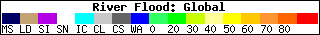 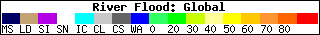 NOAA VIIRS 5-Day composite: 30 Mar-04 Apr 2022
NOAA VIIRS 5-Day composite: 6-10 Apr 2022
No noticeable improvement in the flooding conditions in Zambia, Botswana and Namibia.
Flooding Likely to Continue in Zambia
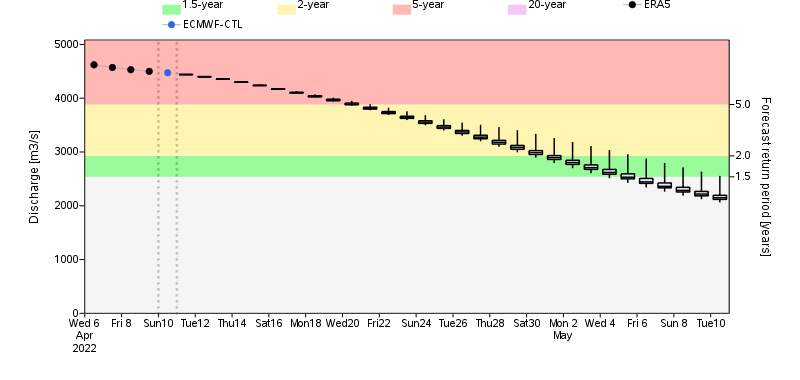 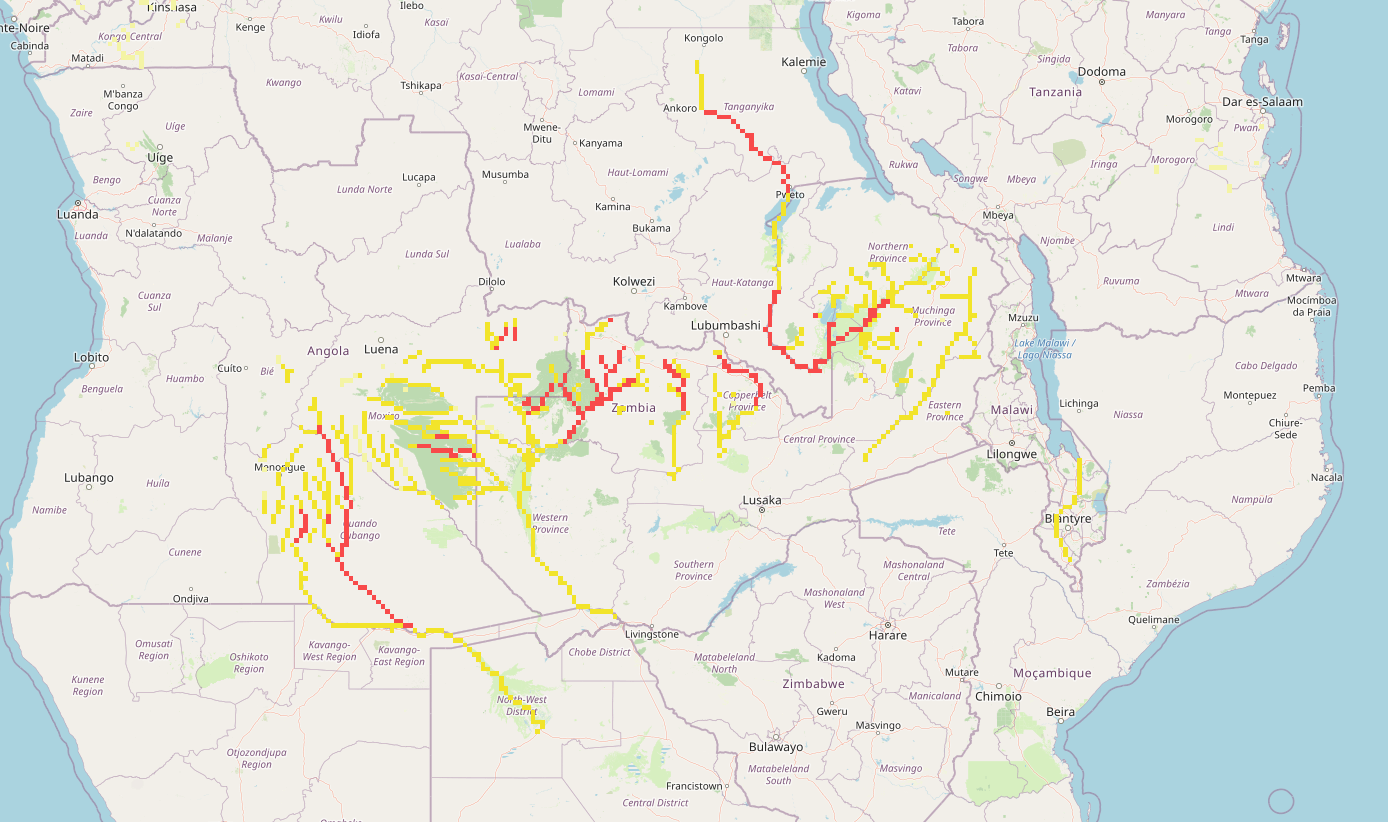 Chambeshi River
Mushingashi River
Chambeshi River in Zambia
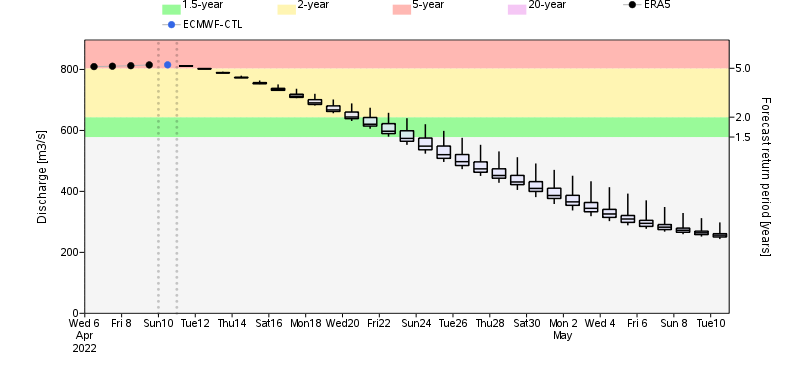 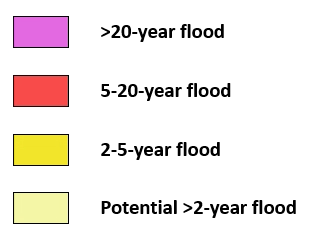 GloFAS streamflow forecast suggest, Chambeshi and Mushingashi Rivers are expected to produce discharge at 2 to 5-yr return period level in next two weeks.
Mushingashi River in Zambia
Flooding in Madagascar
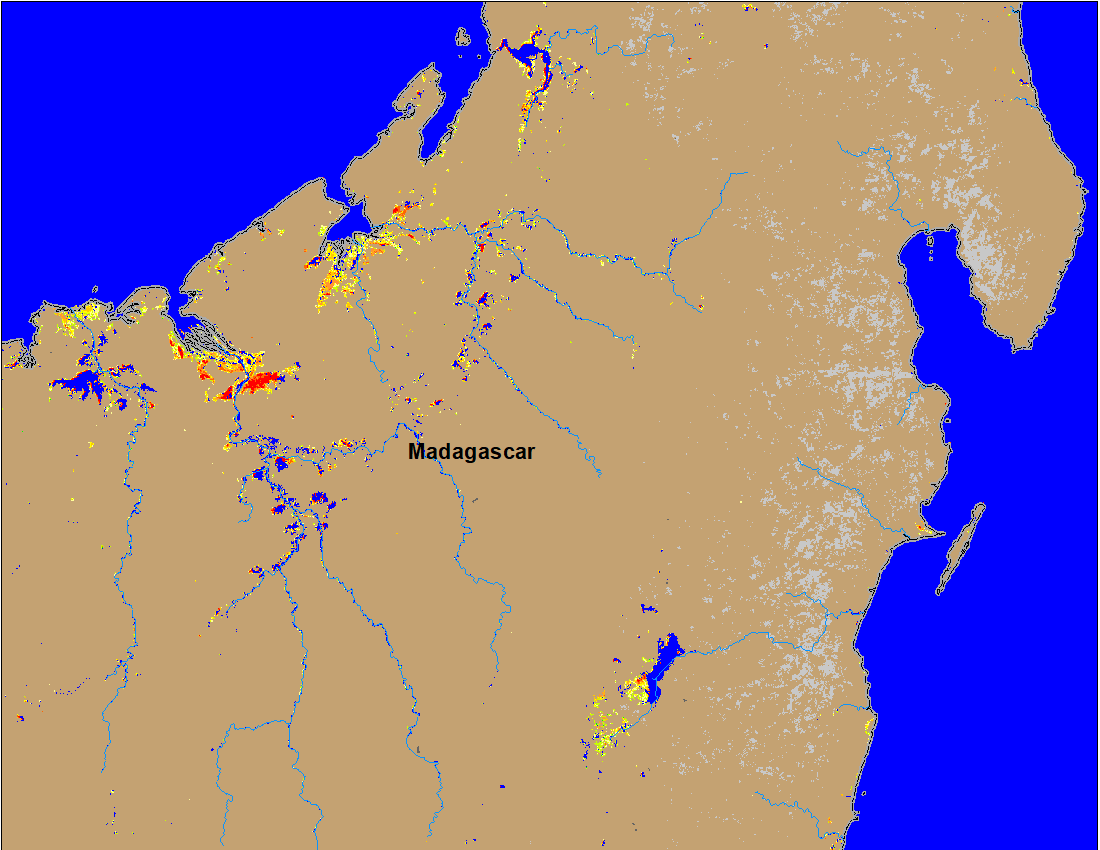 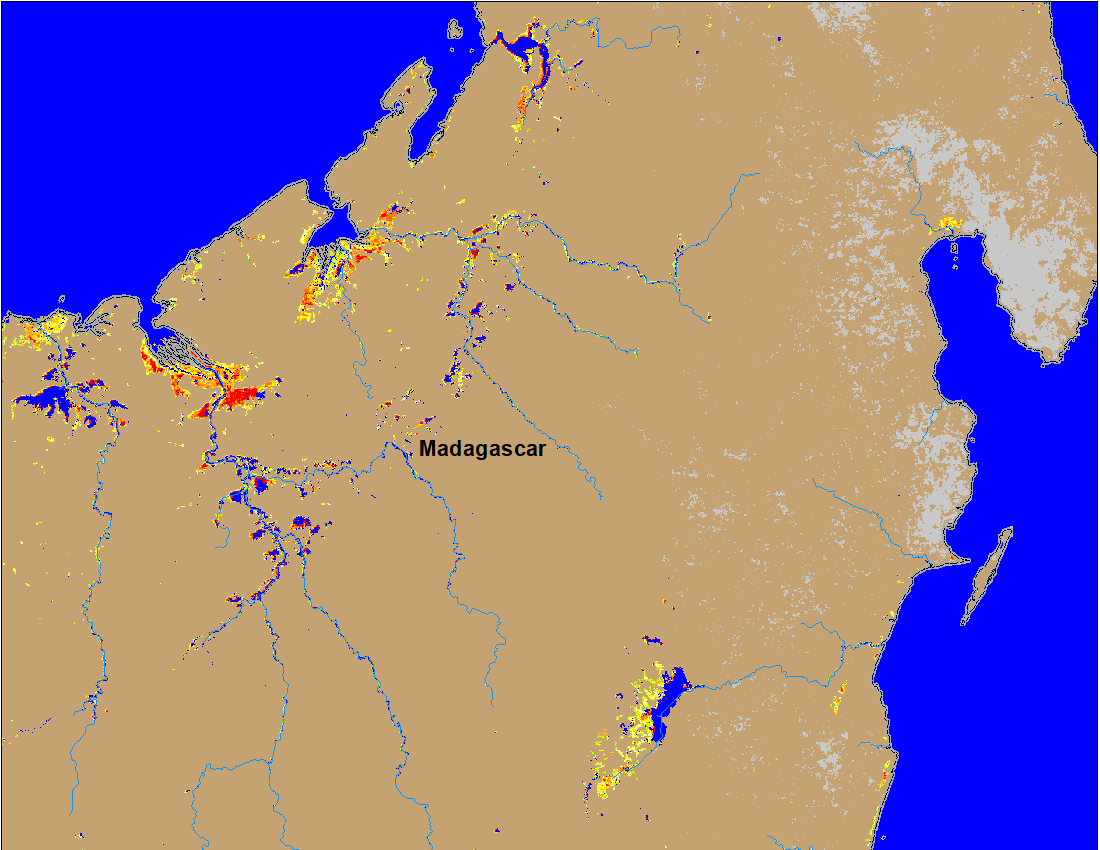 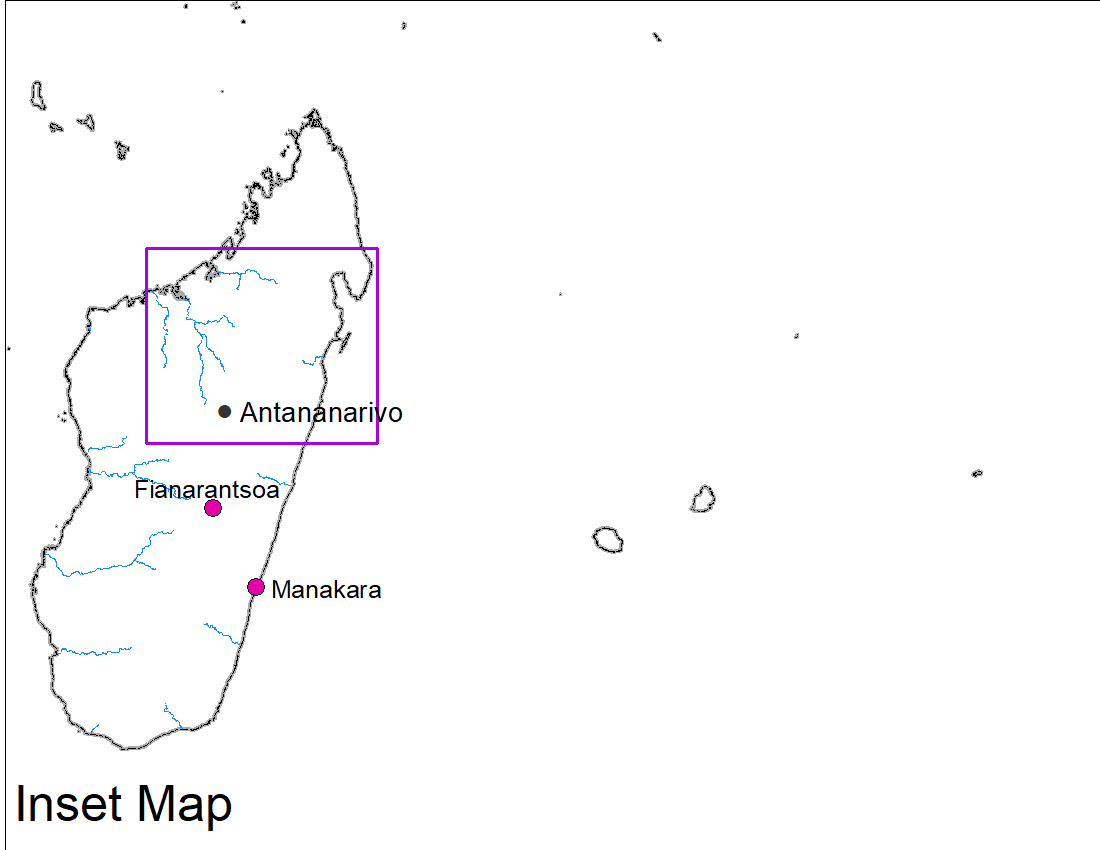 (% of the pixel)
(% of the pixel)
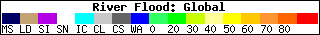 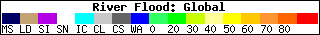 NOAA VIIRS 5-day composite: 30 Mar-04 Apr 2022
NOAA VIIRS 5-day composite: 30 Mar – 04 Apr 2022
Flooding conditions improved in northern Madagascar.
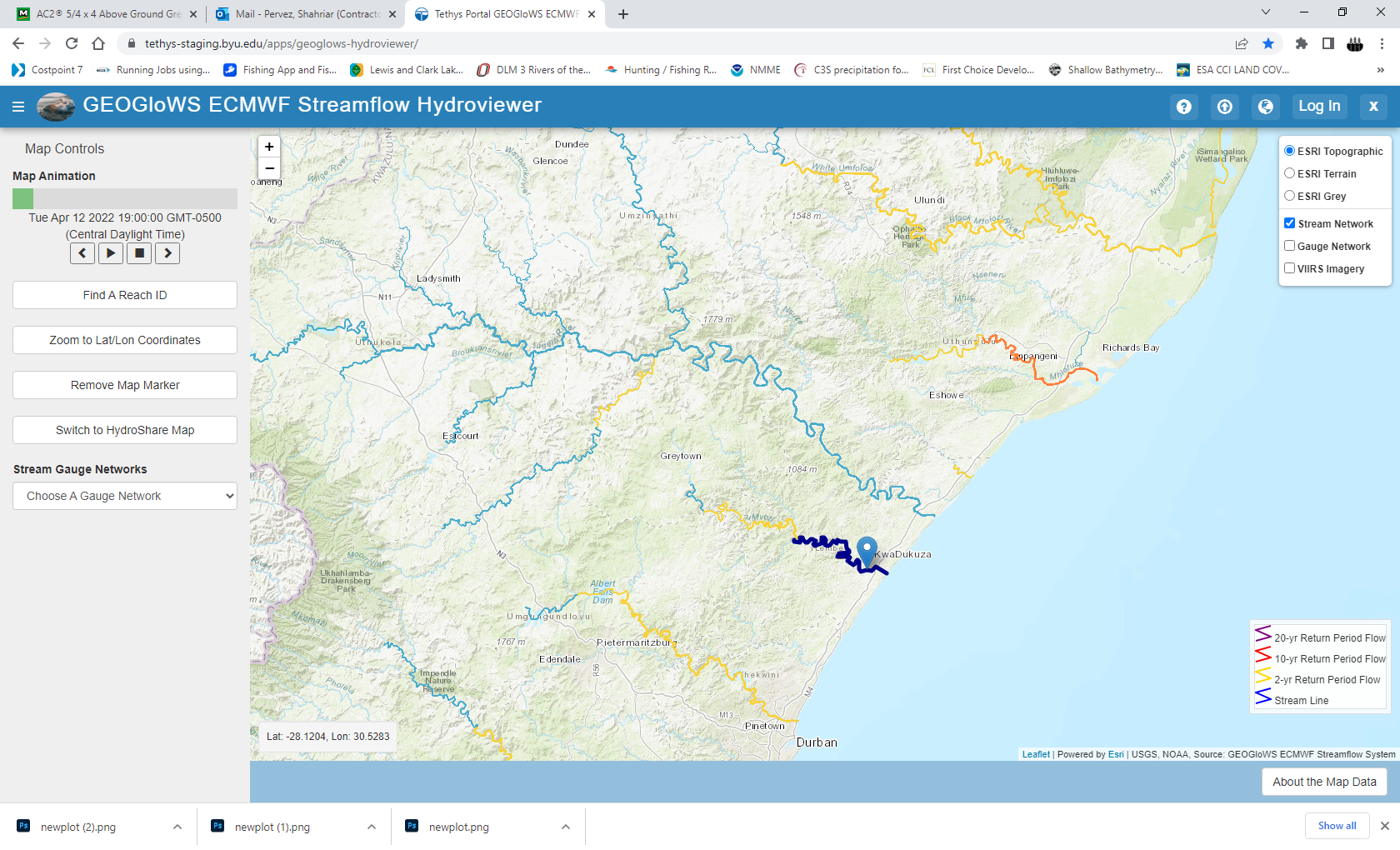 High Discharge in the Rivers in Kwa Zulu-Natal
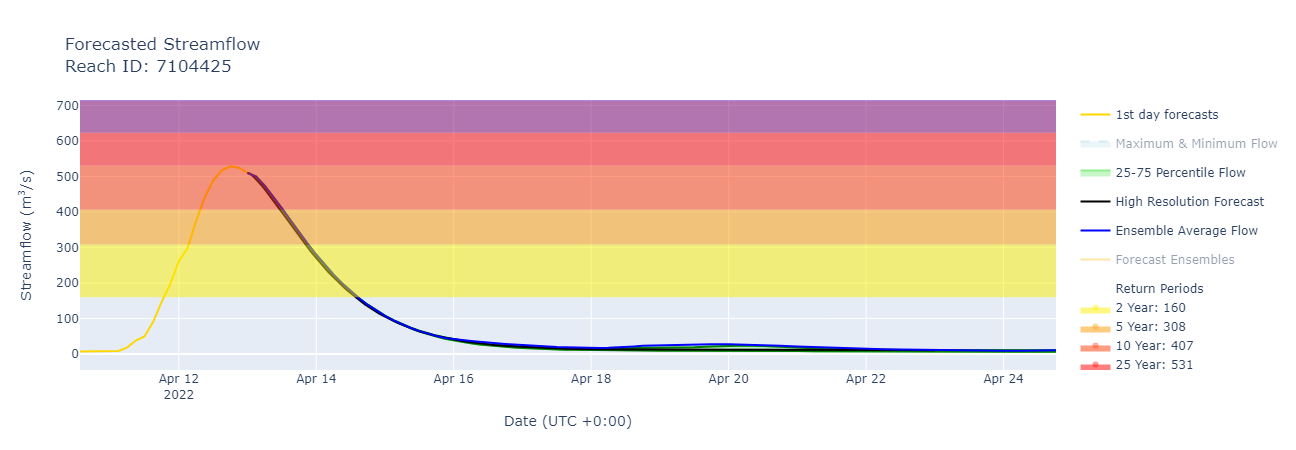 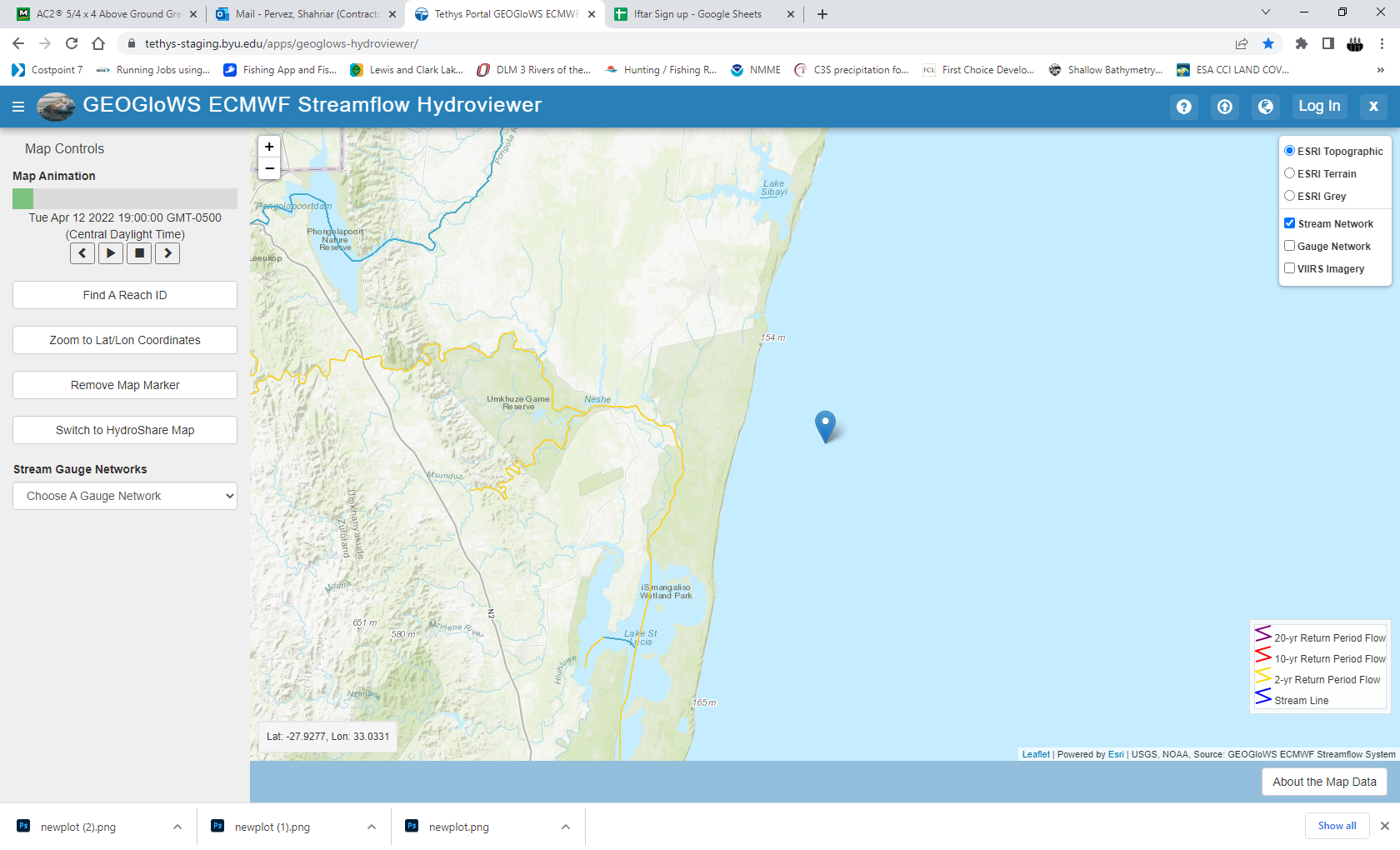 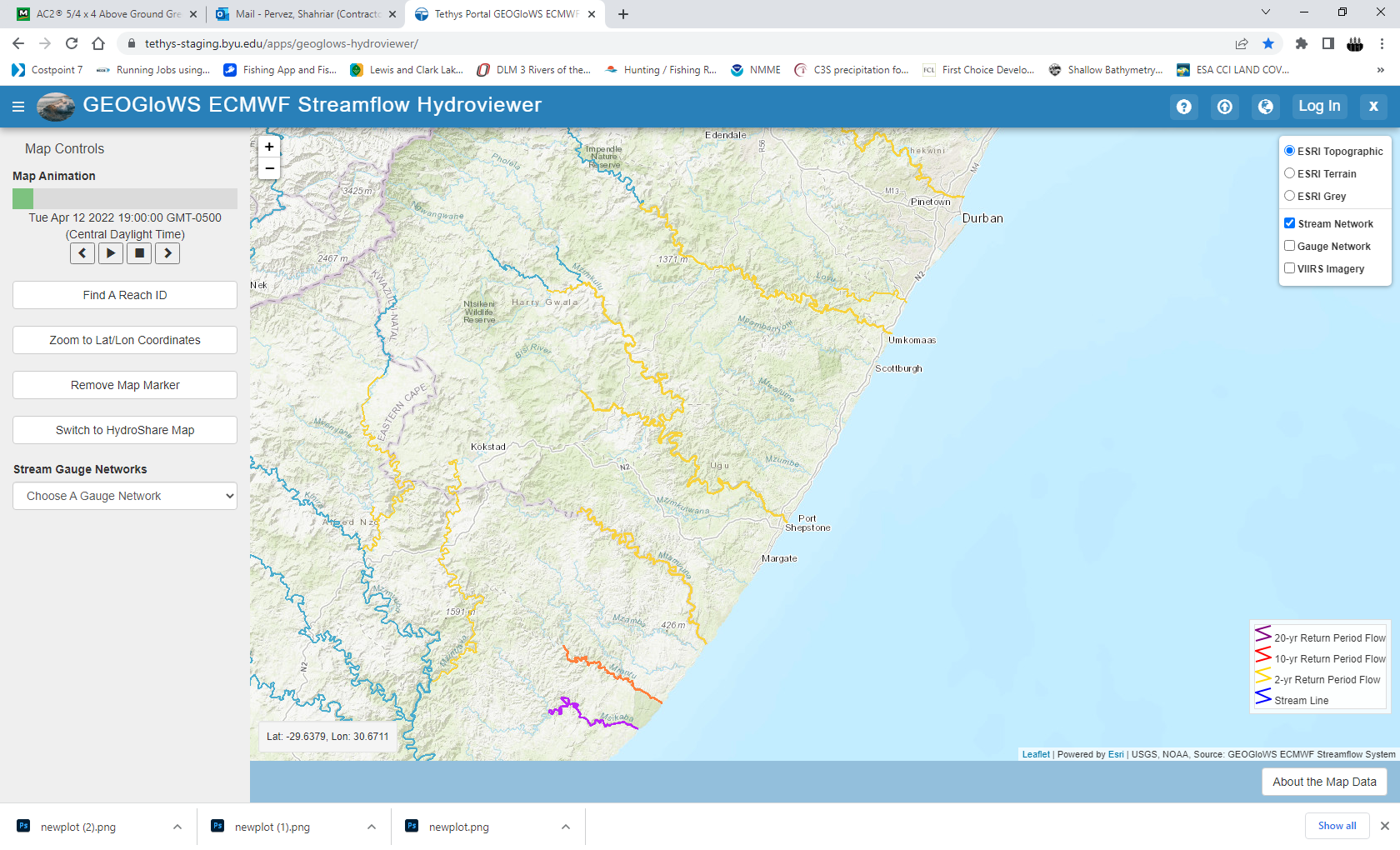 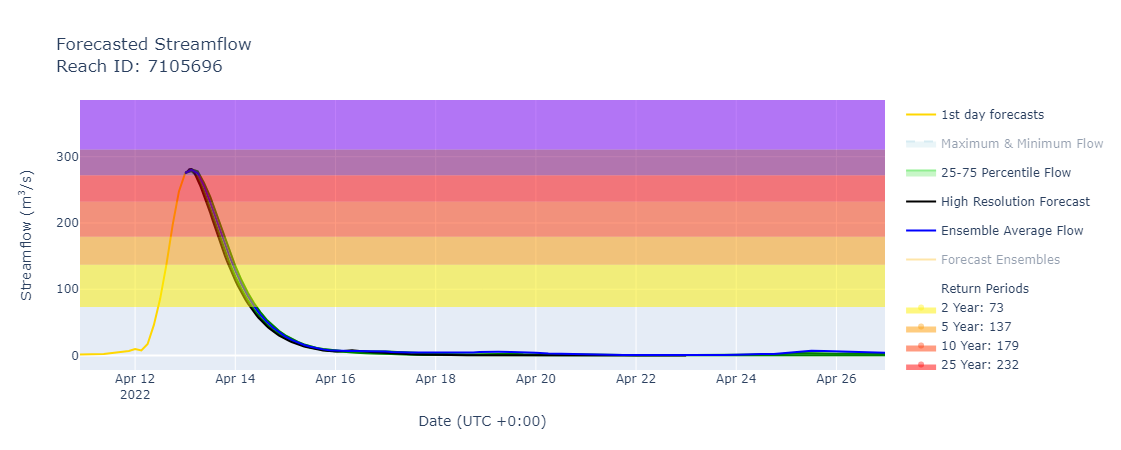 High Discharge in the Upstream of Limpopo River
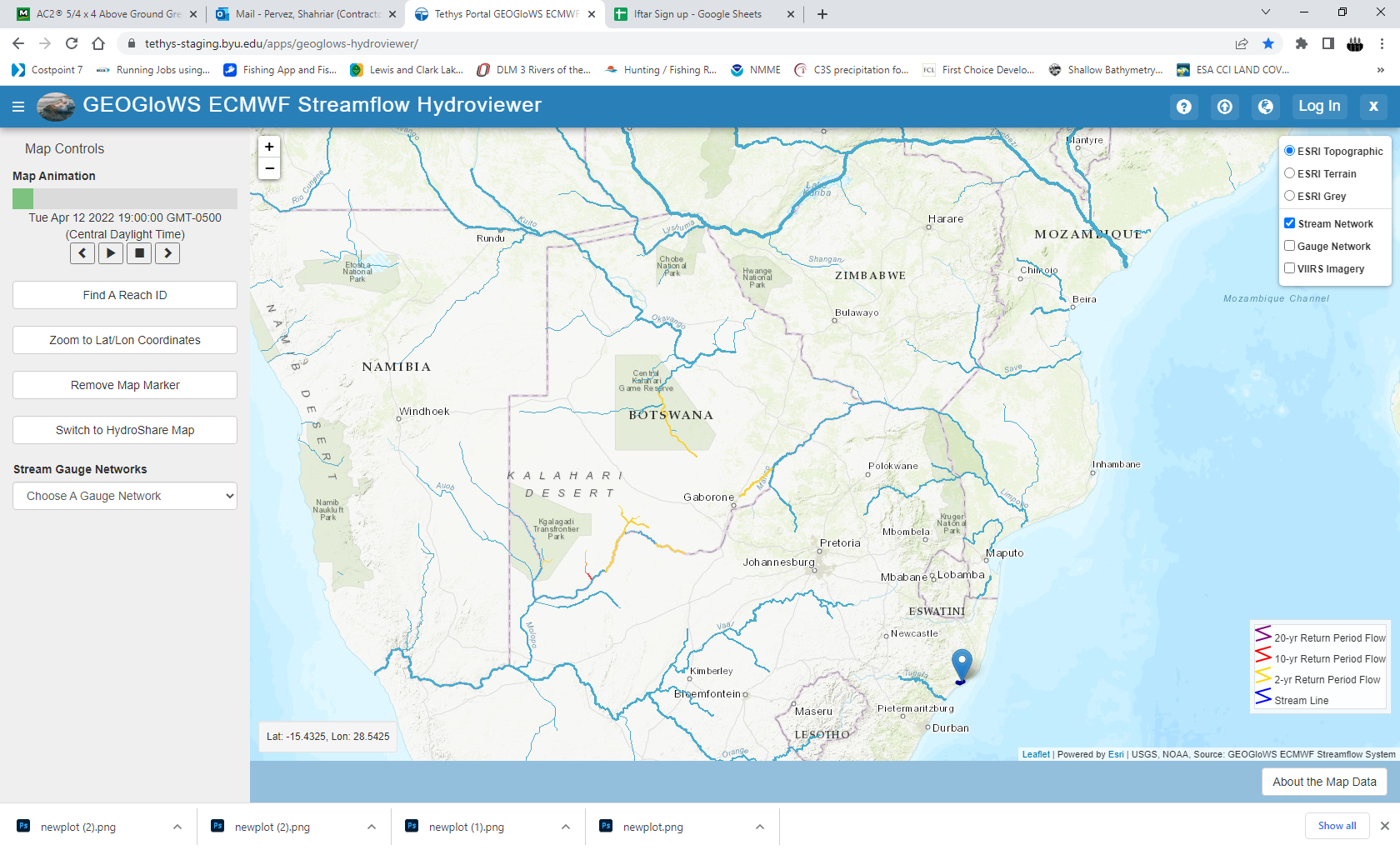 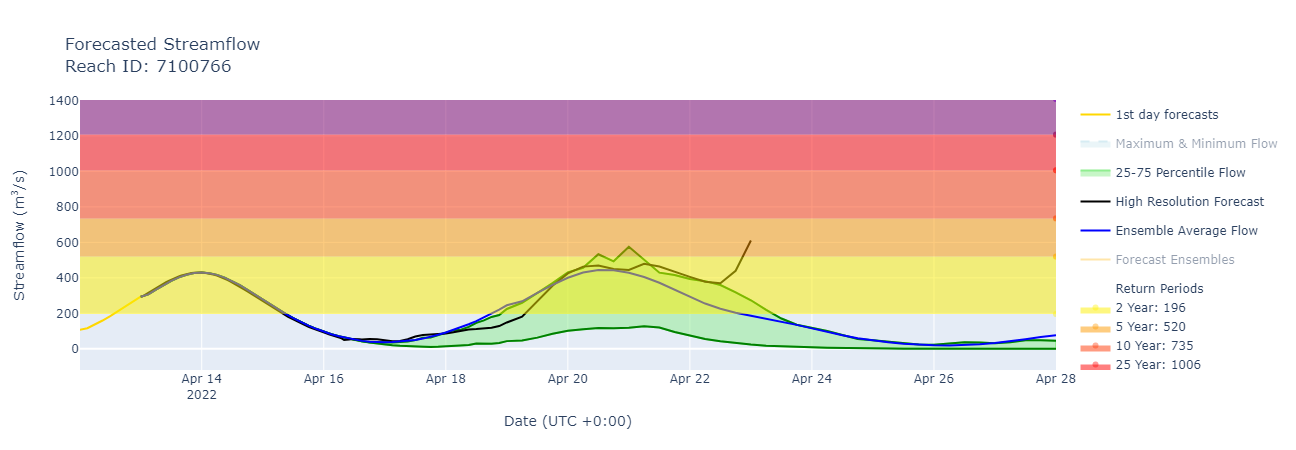